Mažosios Lietuvos paveldas aprašytas 4 tomų Mažosios Lietuvos enciklopedijoje
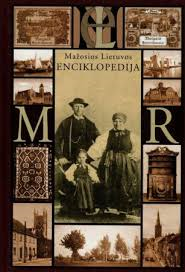 2000–2009 m. išleista keturių tomų Mažosios Lietuvos enciklopedija, kurią Vilniuje leido Mokslo ir enciklopedijų leidybos institutas (vėliau - centras).
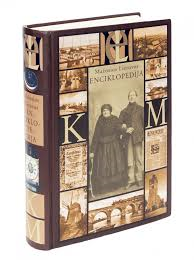 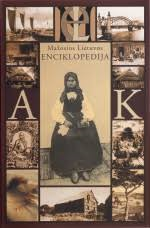 2014 m. išleistas „Mažosios Lietuvos enciklopedinis žinynas” anglų kalba
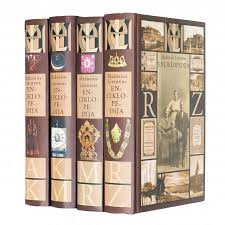 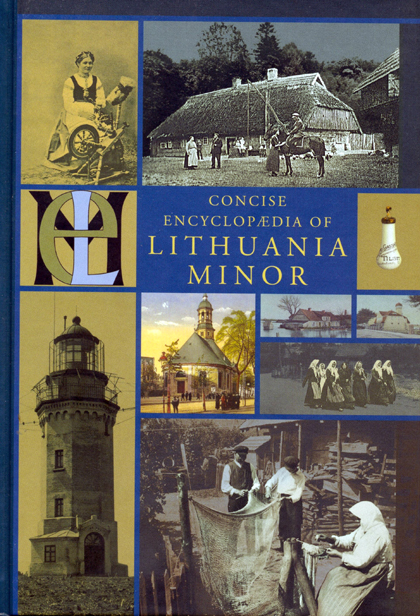 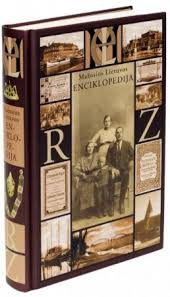 RUSNĖ
 Norėdamas kontroliuoti prekybą Nemunu, Vokiečių ordinas nuo XIII a. vid. siekė įsitvirtinti Baltijos pajūryje ir Kuršių marių regione. Tikėtina, kad Rusnės sala jiems nuo XIII a. pab. tarnavo atraminiu punktu, iš kurio jie vykdė žygius į Lietuvos kunigaikštystę. 
Pirmasis dokumentas, kalbantis apie Rusnės salą, datuojamas 1366 m. Jame paminėtas Vorusnės kaimas.
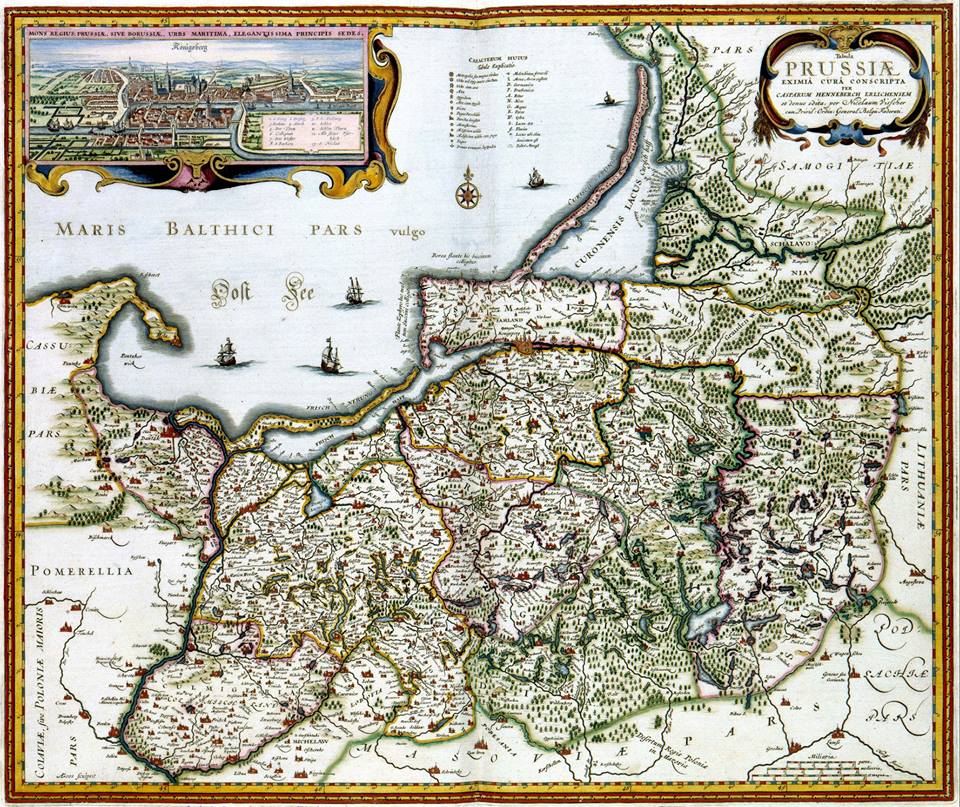 *
1676 m. Prūsijos žemėlapis  K. Henenbergerio
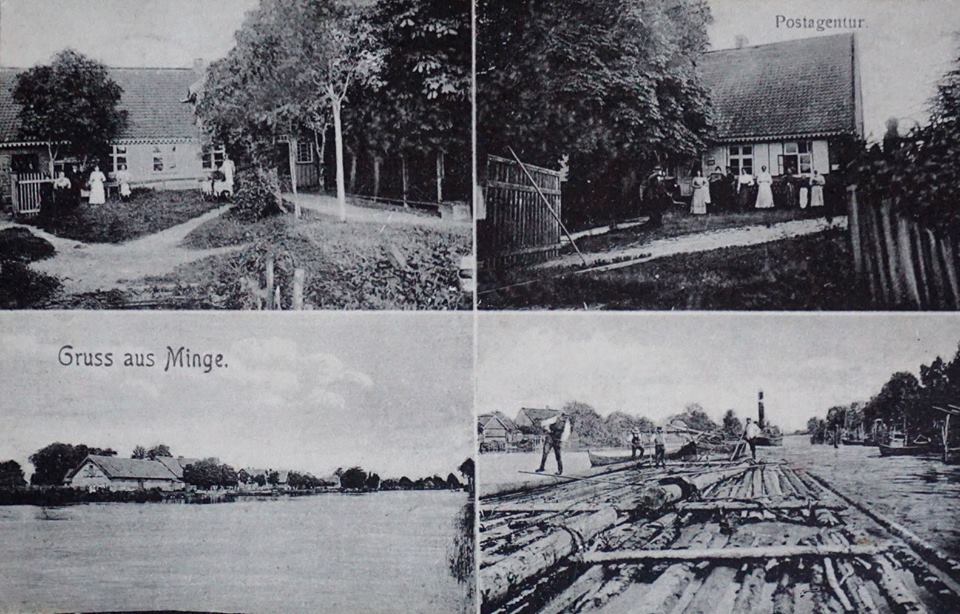 Rusnė
Rusnė ypač ėmė plėstis po 1762 m., kai per Rusnę Nemunu ir Kuršių mariomis buvo pradėta plukdyti miško medžiaga iš Lietuvos į Klaipėdą ir toliau. Kad bangos mariose neišardytų sielių, juos Rusnėje perrišdavo. Rudenį, nespėjus sielių nuplukdyti į Klaipėdą, jie žiemodavo Rusnėje. Tai buvo nepatogu, pirkliai patirdavo nuostolių. Todėl Klaipėdos pirkliai jau nuo 1765 m. ėmė rūpintis, kad tarp Minijos ir Kuršių marių būtų iškastas kanalas ir taip aplenkiamas pavojingas Ventės ragas. Tai buvo padaryta tik XIX a. antroje pusėje. Po 1873 m., baigus tvarkyti Vilhelmo kanalą, Rusnės reikšmė sumažėjo, smuko medienos verslas.
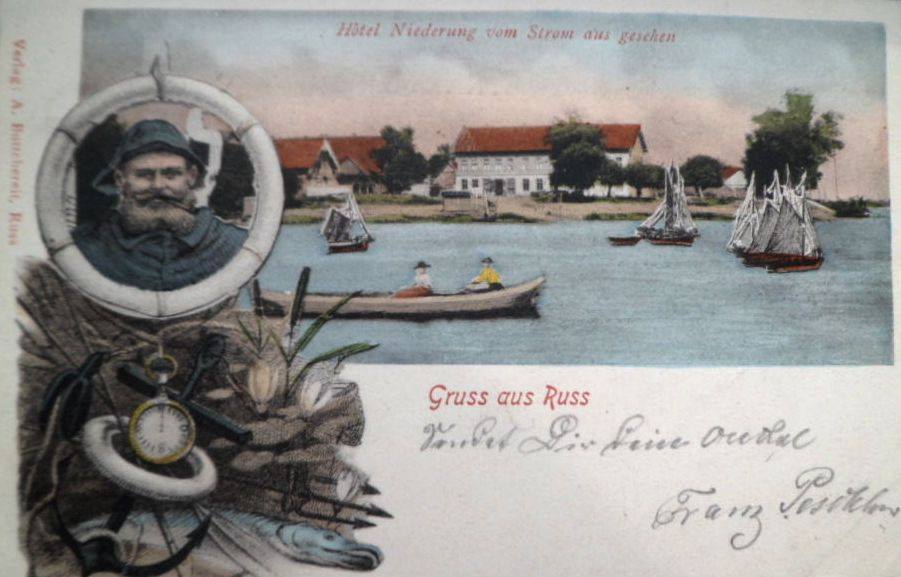 Klaipėdos kraštas 1939
Linkėjimai iš Rusnės. Atvirukas 1912
1923 m. kraštą perėmus Lietuvos vyriausybei, Rusnė tapo pasienio gyvenviete. Joje 1920 m. buvo pastatyti teismo rūmai ir kalėjimas. Palaipsniui Rusnė pradėjo įgyti kurortinės gyvenvietės pobūdį. Čia veikė keletas viešbučių, bent 5 restoranai, įvairios paskirties krautuvės, knygrišykla, biblioteka, lentpjūvės, malūnas ir kt. Plačiai buvo žinomas Rusnėje ruošiamas vandens punšas. Miestelyje spietėsi amatininkai, darbininkai, aptarnavimo sferos darbuotojai, valstybinių įstaigų tarnautojai.
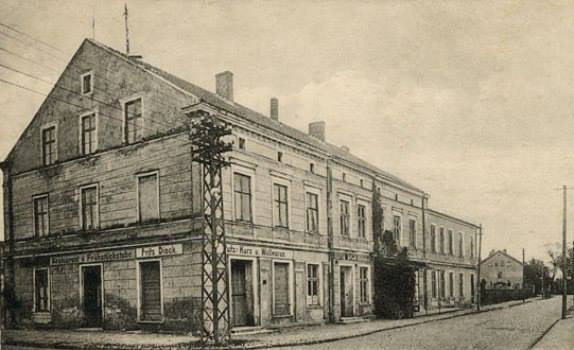 Viešbutis  Lolls Hotel  Rusnėje  apie 1930.
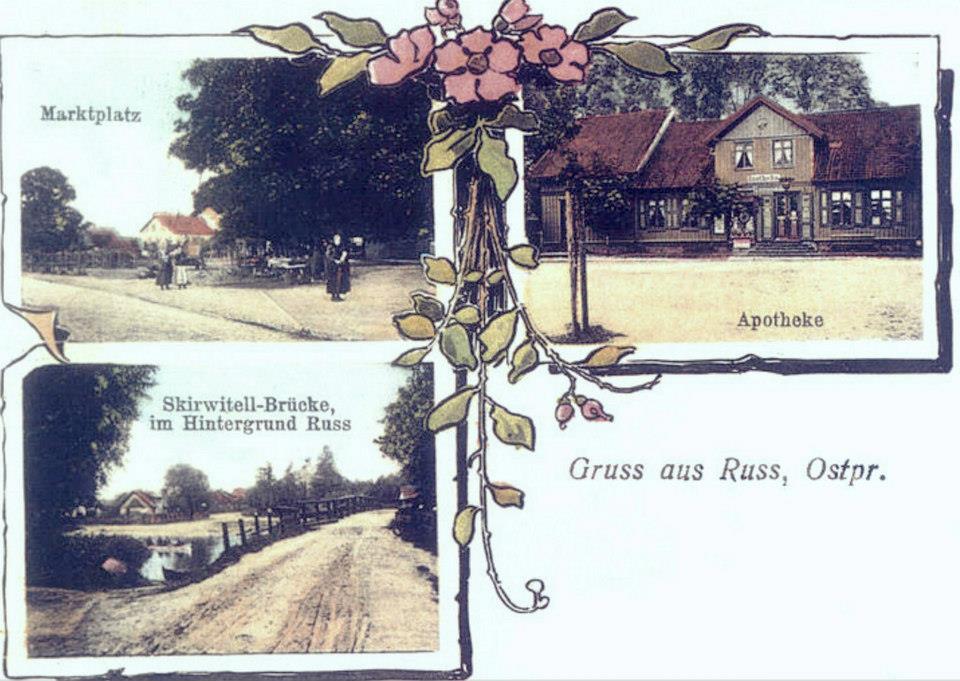 Turgaus aikštė. Vaistinė.        
    Skirvytėlės tiltas. 1910 m atvirukas
Rusnė ir turgus

Rusnė ilgą laiką buvo didelės Rusnės parapijos centru. Vėliau dėl nepatogaus susisiekimo potvynių ir polaidžių pradėtos steigti jos filijos, kurios ilgainiui peraugo į savarankiškas parapijas. Taip buvo suformuota ir Verdainės parapija, kuri dėl palankesnės padėties tapo naujuoju apskrities administraciniu centru. 1792 m. Rusnė gavo teisę rengti savaitinius turgus. Tačiau jie be oficialaus leidimo veikė jau prieš porą šimtmečių.
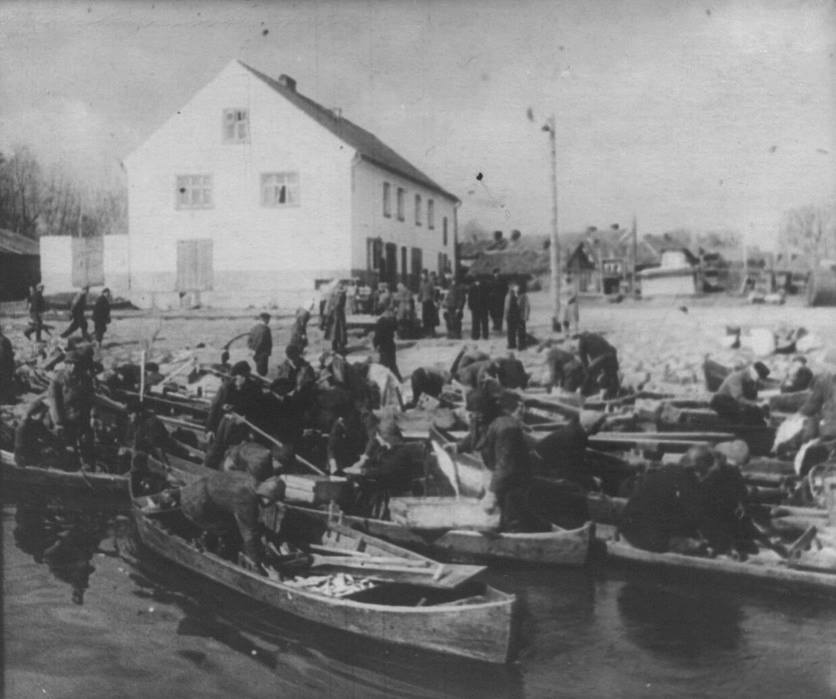 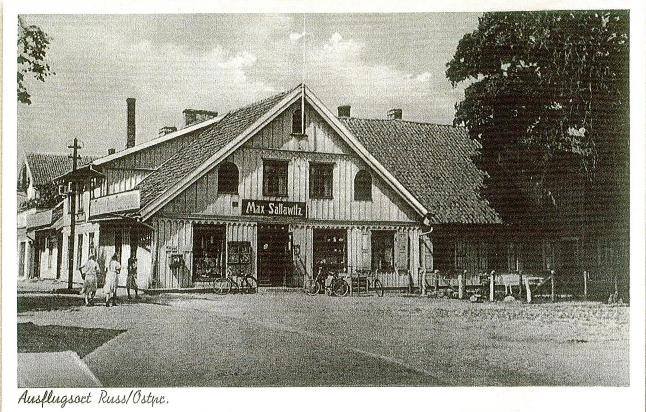 Vaistinė prieš turgaus aikštę XX a. pr.
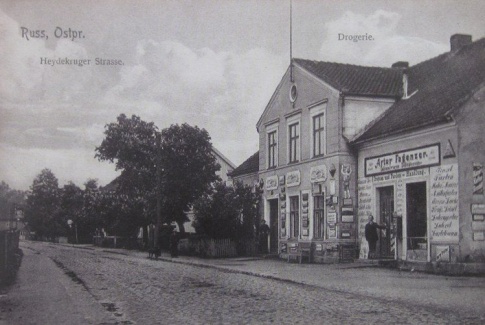 XX a. pr. Rusnės turgaus aikštė
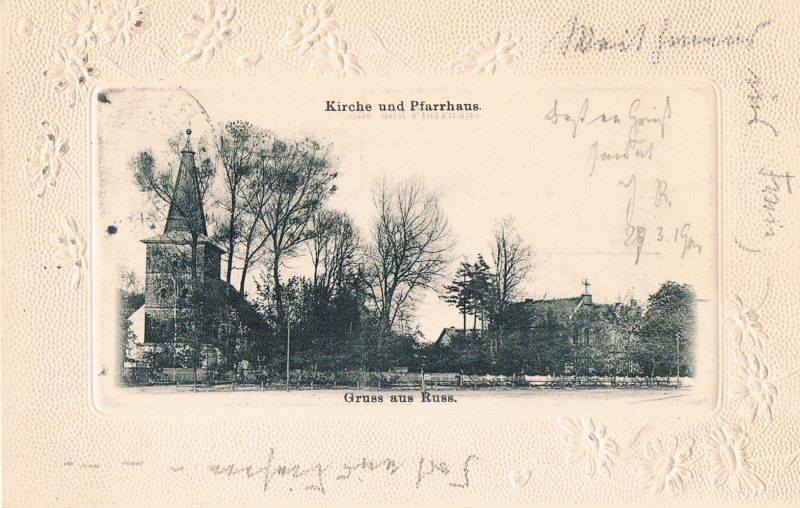 Rusnės  evangelikų liuteronų bažnyčia
Atvirukas. Rusnės evangelikų bažnyčia ir parapijos namai
Rusnės evangelikų liuteronų bažnyčia- rašytiniuose šaltiniuose  pirmą kartą paminėta 1544 m. Prūsijos kunigaikščio Albrechto rašte apie pamaldas lietuvių ir vokiečių kalbomis. 1563 m. prie bažnyčios veikė parapijos mokykla, viena iš pirmųjų Klaipėdos krašte. Medinę bažnyčią, pastatytą XVIII a., niokojo net  trys gaisrai (1739, 1774, 1789). Nauja mūrinė bažnyčia sumūryta ir pašventinta 1809 m. Sovietmečiu bažnyčia ilgą laiką buvo uždaryta, gausus jos turtas sunaikintas, pats pastatas atiduotas Rusnės pagalbinei internatinei mokyklai. Čia buvo mokyklos sporto salė, katilinė. 1991m. senojoje Rusnės bažnyčioje buvo  atlikti remonto darbai, pamaldas atnaujino Evangelikai liuteronai.
Rusnės bažnyčia 1919 m.  Paminklas  rusniškiams, žuvusiems   I-ajame pasauliniame kare, atminti
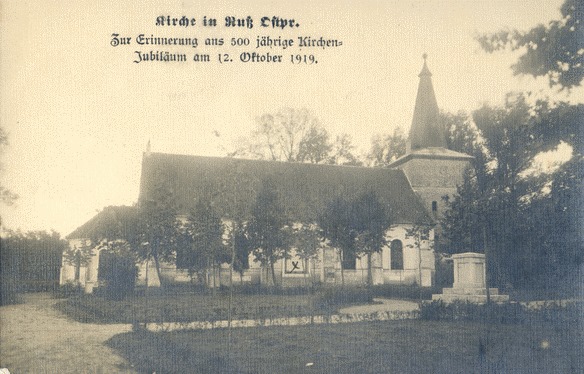 Rusnės bažnyčia 1937 m.
Šiandien maldos namuose ne tik meldžiamasi, bet  vyksta įvairūs koncertai, meniniai projektai, pristatomos parodos
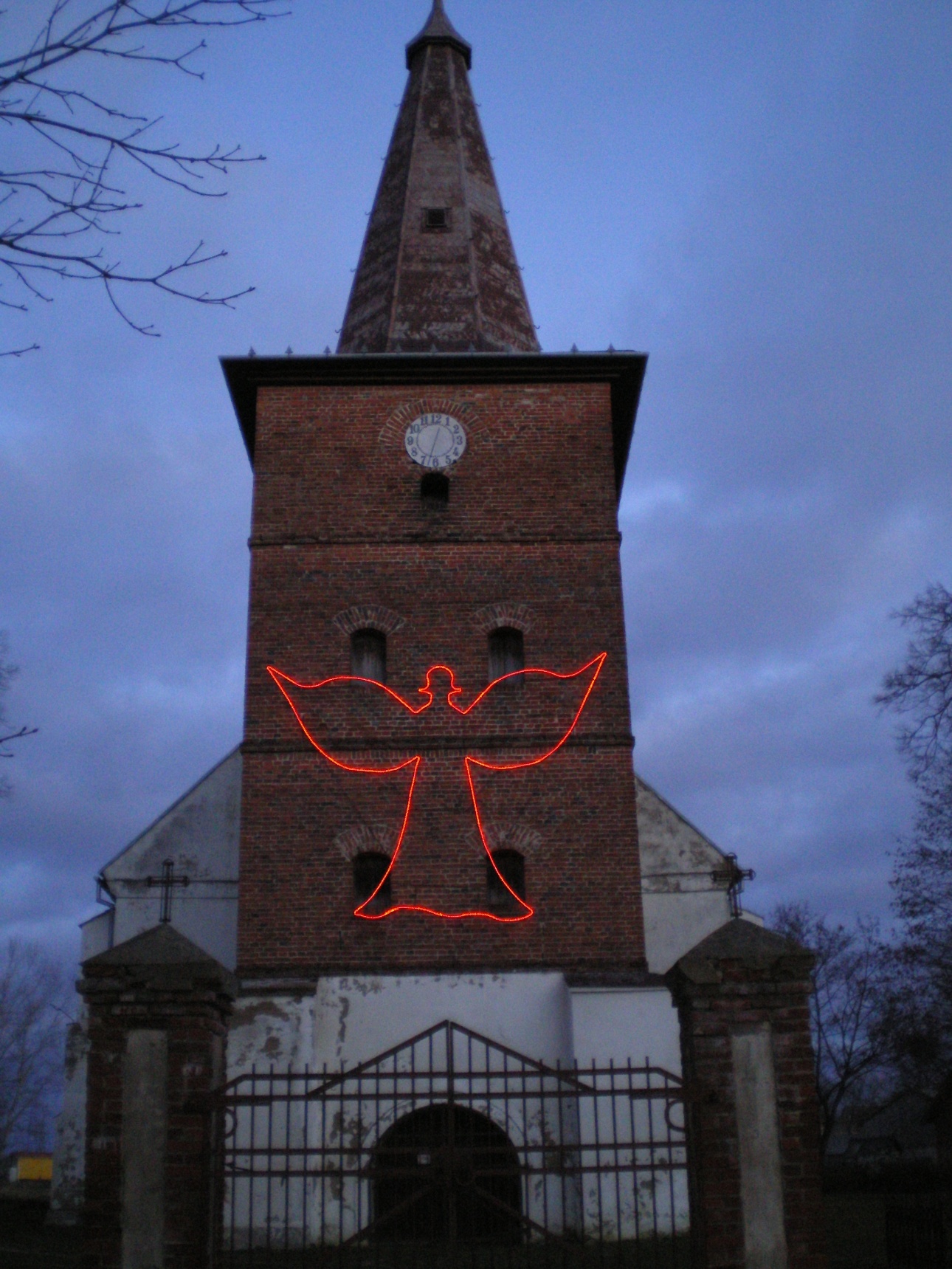 Liaudies architektūra
Pačių vietos gyventojų ar savamokslių amatininkų (meistrų) pagal senas tradicijas (o ne pagal profesionalių architektų ir kt. parengtus valdžios patvirtintus projektus) statyti pastatai, įv. įrenginiai bei kt.
 
Senovinė liaudies architektūra atspindėjo baltiško krašto etnokultūros tradicijas, įvairių  vietovių papročius, gyvenseną bei savitumus. Nuo senovės laikų gyvavo  statybos meistrų amatas. Tokie meistrai statydavo pagal pirmtakų perduotas  žinias bei sukauptą patirtį, atsižvelgiant  į savininko – užsakovo pageidavimus. Todėl galima  atrasti panašių ar vienodų statinių.
Liaudies architektūra
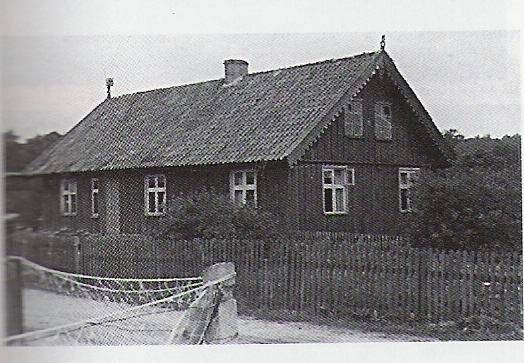 Lėkiai
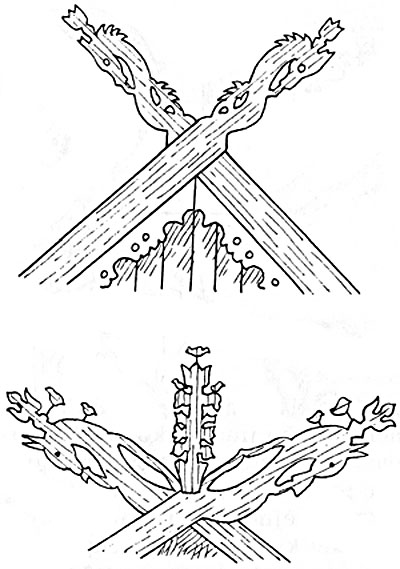 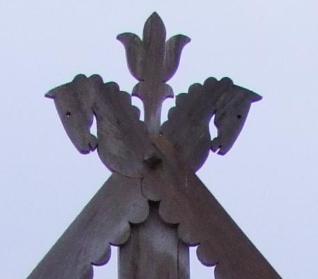 Vėjalentės
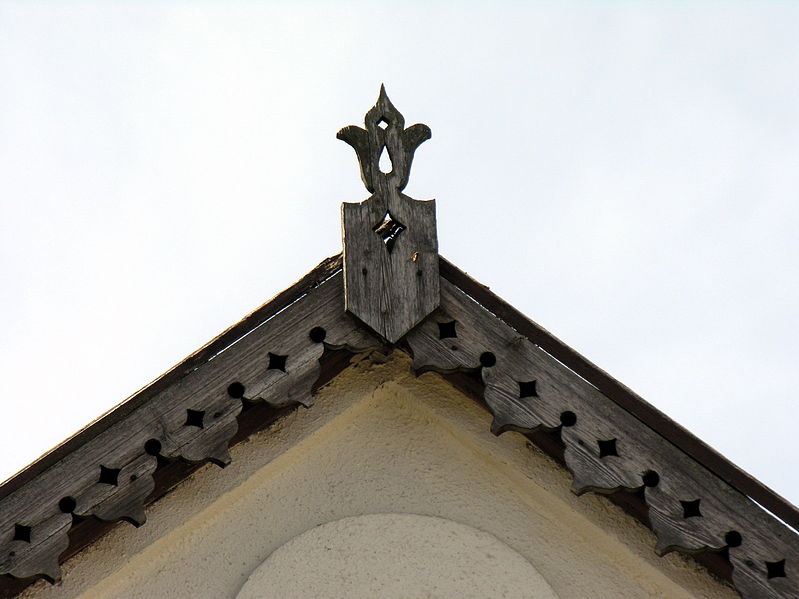 Rusnė. Abelio vila 1900-1919
Poilsis sodelyje su   “kafija” ir keksu
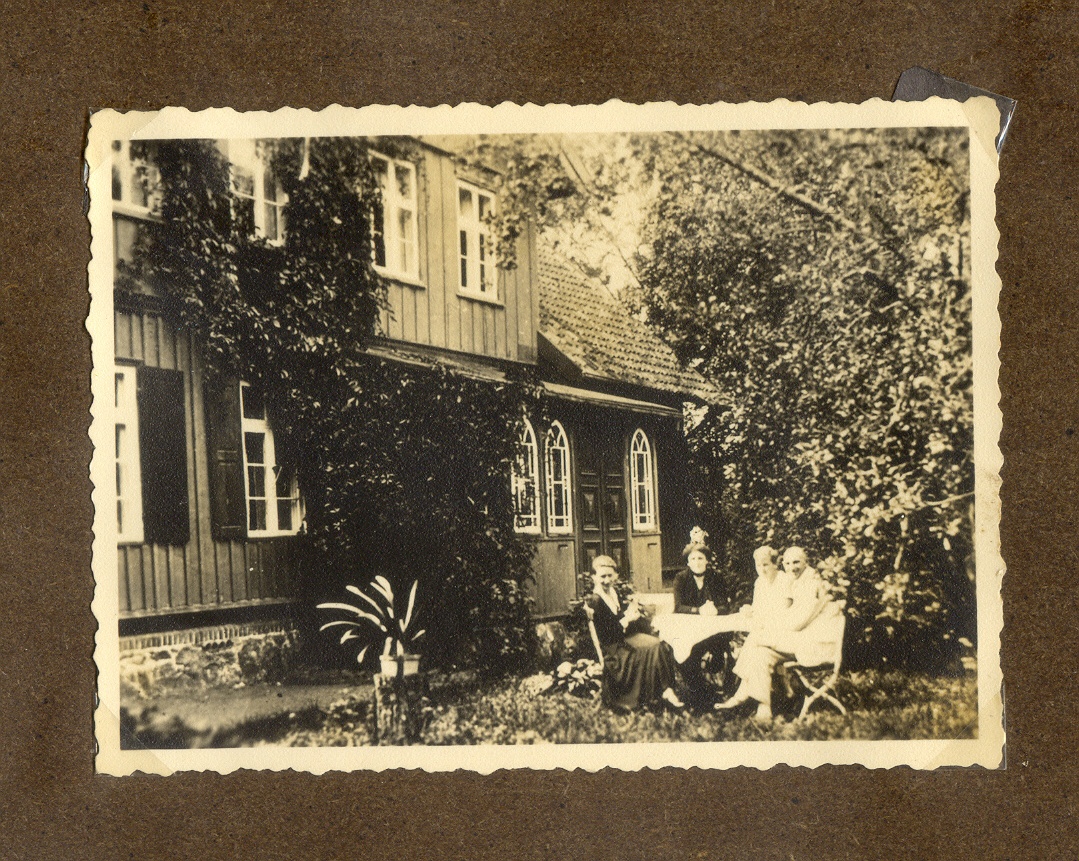 Linkėjimai iš Rusnės. Karališkasis paštas. Atvirukas
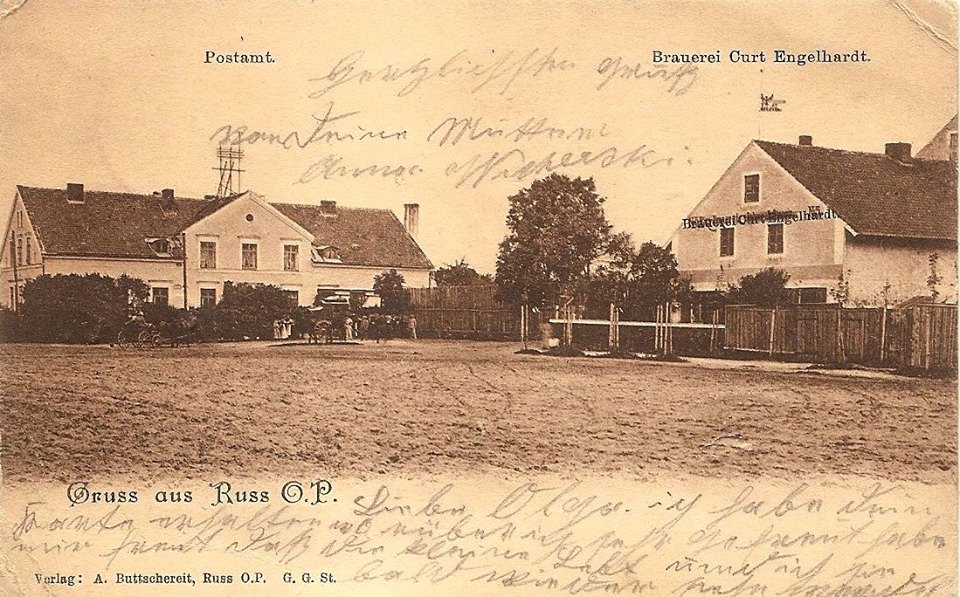 Namas(1870-1880), kuriame gimė rašytoja
Namas išgarsėjo tuo, kad 1890 m. liepos 2 d. juose gimė ir pirmuosius vaikystės metus praleido Rytprūsių vokiečių kalba rašanti rašytoja Šarlotė Kaizer (Charlotte Keyser, 1890-1966).
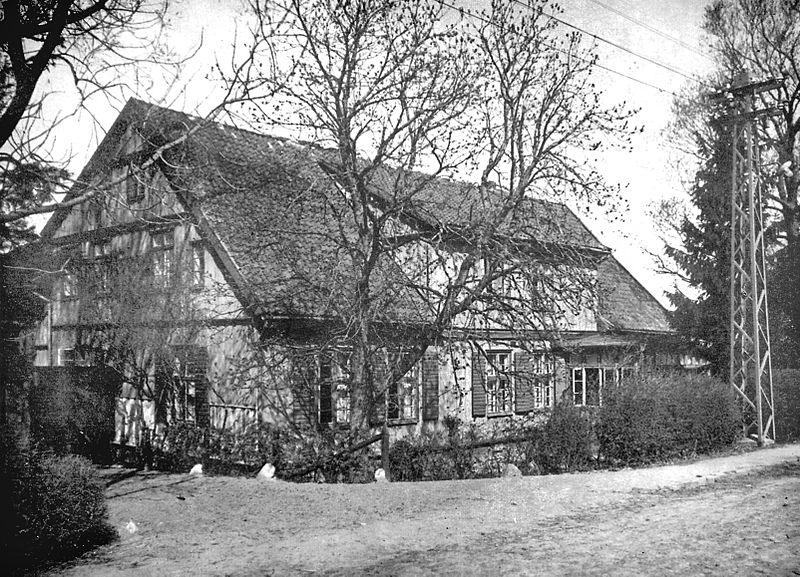 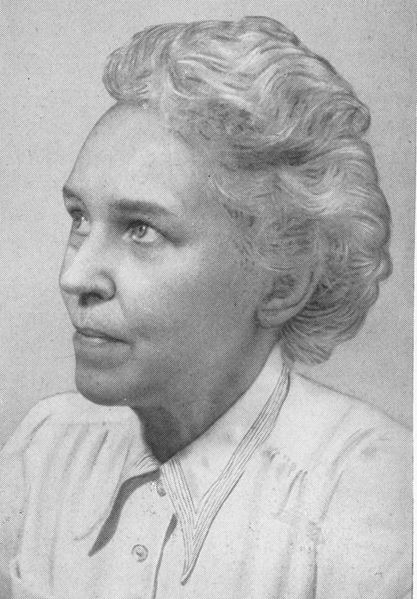 Buvusi sinagoga
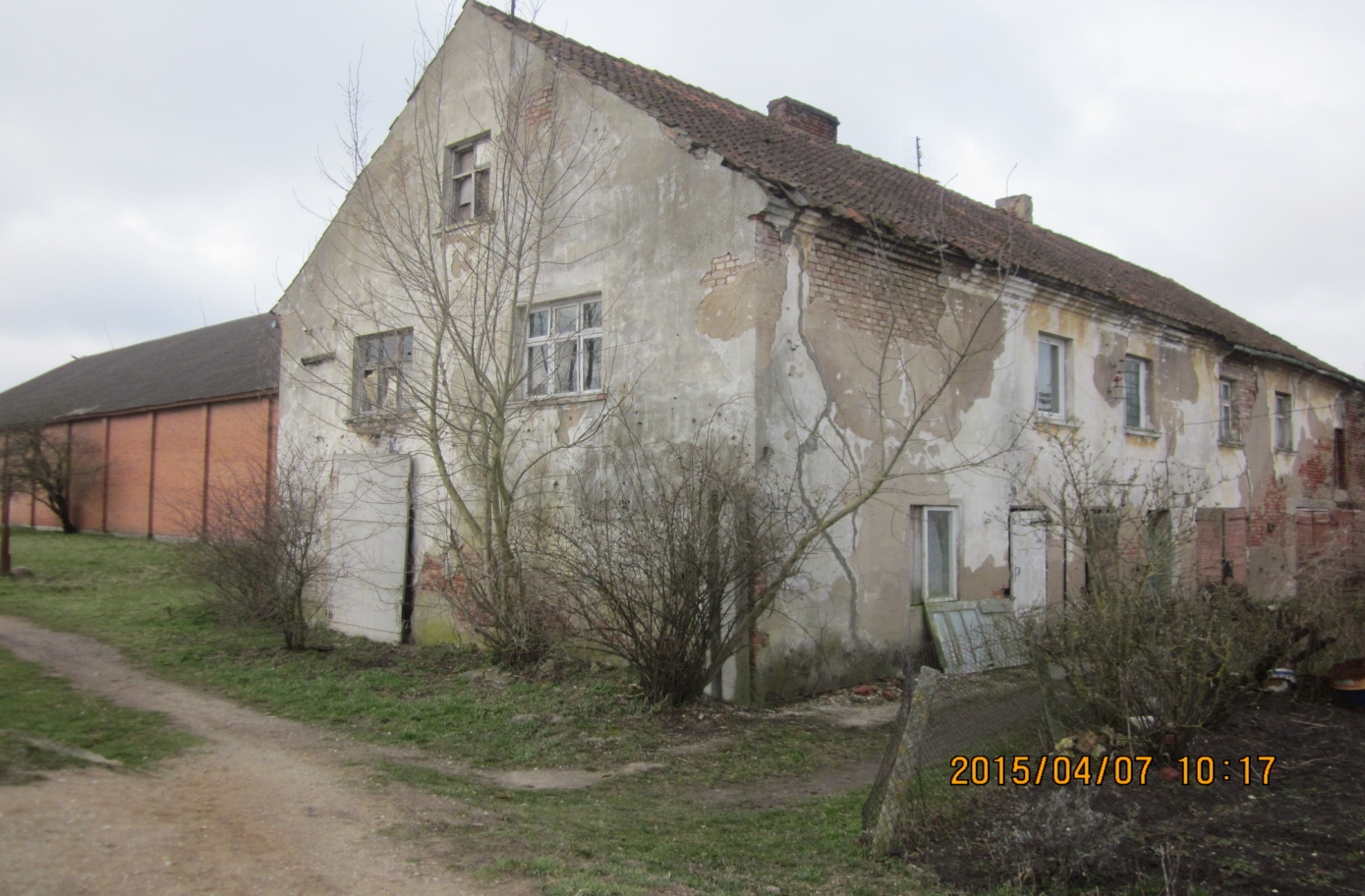 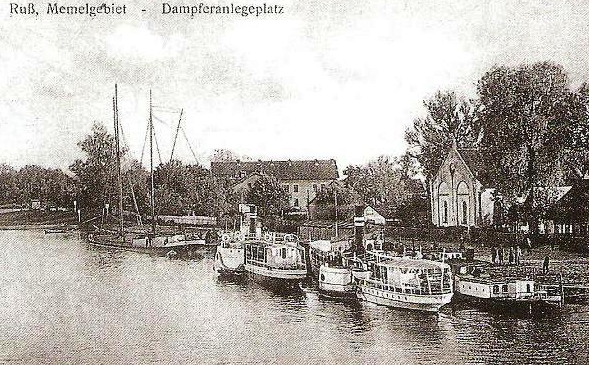 Ačiū už dėmesį
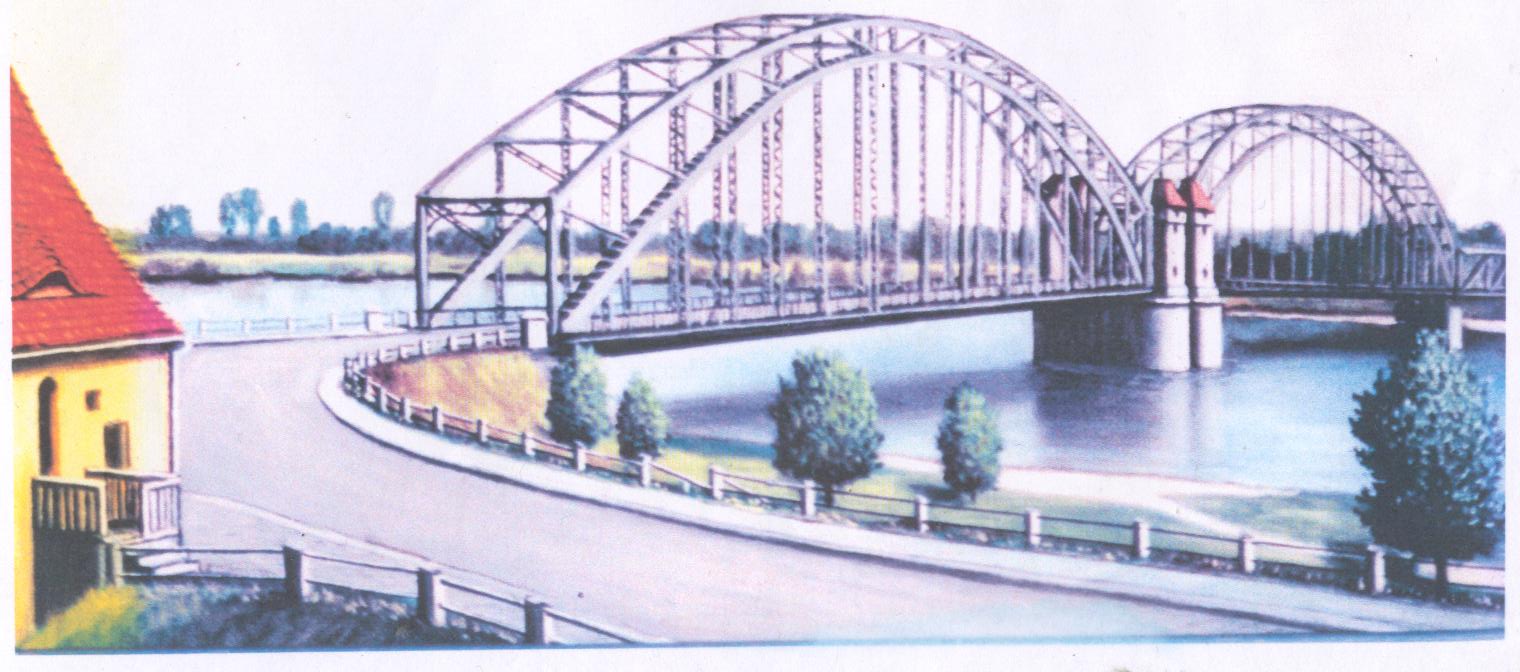